Power Up: English ACT Prep Week 7
Annotating the Test and Pacing
Essential Question
How can I increase my ACT score?
Learning Objectives
Explore the annotation tools available through TestNav.
Apply pacing skills to increase the number of questions answered.
TestNav Tasks
Using a personal device, navigate to home.testnav.com.
Navigate to a practice test by following these steps:
Select the “The ACT” button.
Select “Practice Tests” at the bottom.
Select “English.”
Select “English - Untimed.”
[Speaker Notes: TestNav. (n.d.). Where do you want to go?. https://home.testnav.com/]
TestNav Tasks
Complete each task on the handout. 
Take notes over each tool.
What does each tool do? 
How can each tool be useful on the ACT?
[Speaker Notes: TestNav. (n.d.). Where do you want to go?. https://home.testnav.com/]
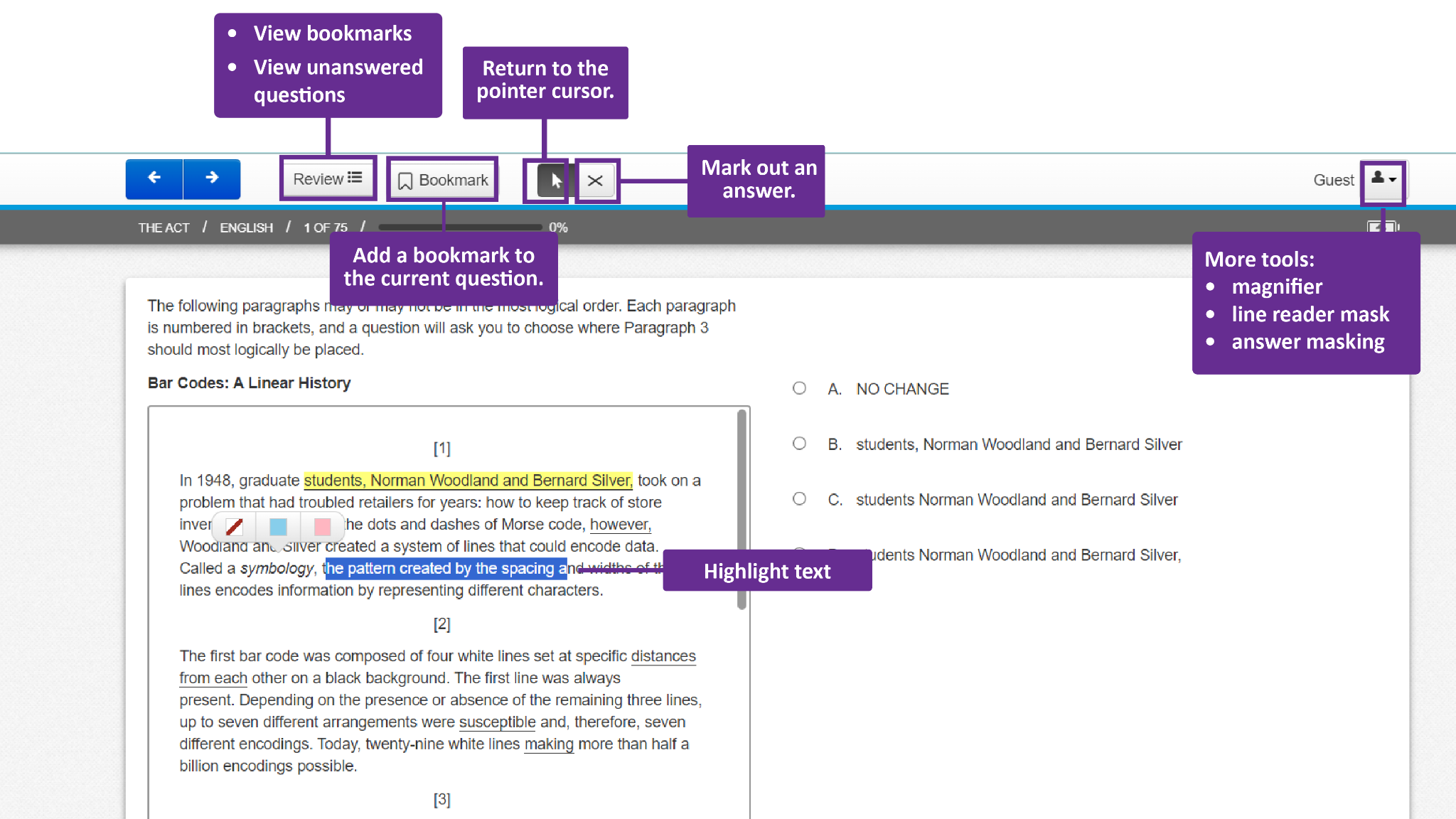 [Speaker Notes: TestNav. (n.d.). Where do you want to go?. https://home.testnav.com/]
ACT English Tip: Pacing
With so many questions and only 45 minutes for this section, it is recommended to only spend 9 minutes per passage.
As you encounter questions in the reading, pause and answer the corresponding questions.
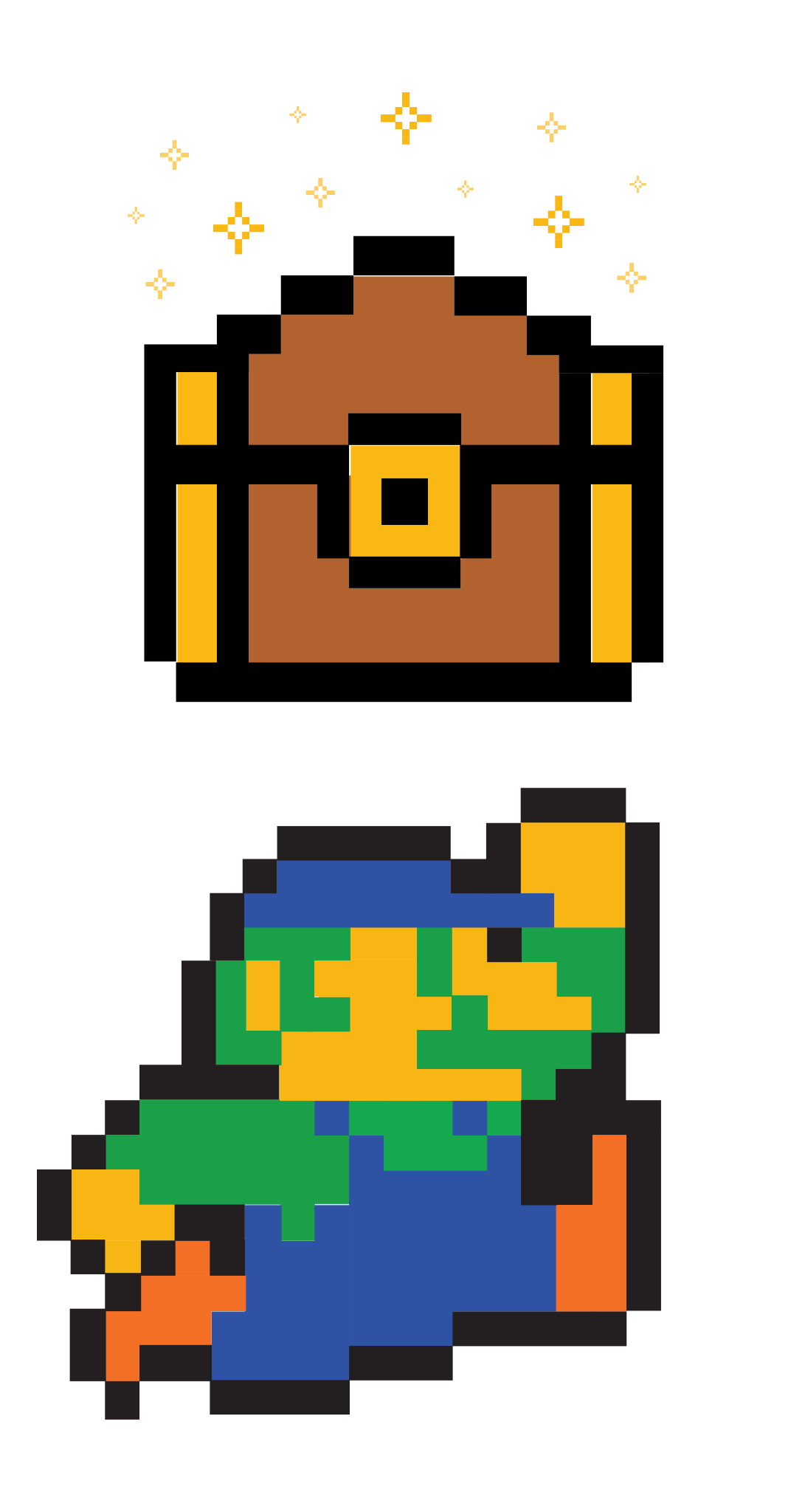 [Speaker Notes: Description of English test. ACT. (n.d.). https://www.act.org/content/act/en/products-and-services/the-act/test-preparation/description-of-english-test.html 
Sult, E. P., & Piqosity. (2021, October 20). ACT English Strategies. Piqosity. https://www.piqosity.com/act-english-strategies-tips/#:~:text=The%20first%20answer%20to%20many,least%20some%20of%20the%20answers.]
Inflation B
Read the passage and answer the questions.
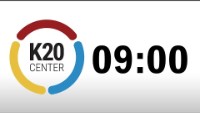 K20 Center 9-minute Timer
[Speaker Notes: K20 Center. (2021, September 21). K20 Center 2 minute timer. [Video]. https://youtu.be/ZvN435zg2zE?si=sLiunjRMVdk3HTc6]
Inflation B | Reflection
Inflation B | Reflection
Inflation B | Reflection
Inflation B | Reflection
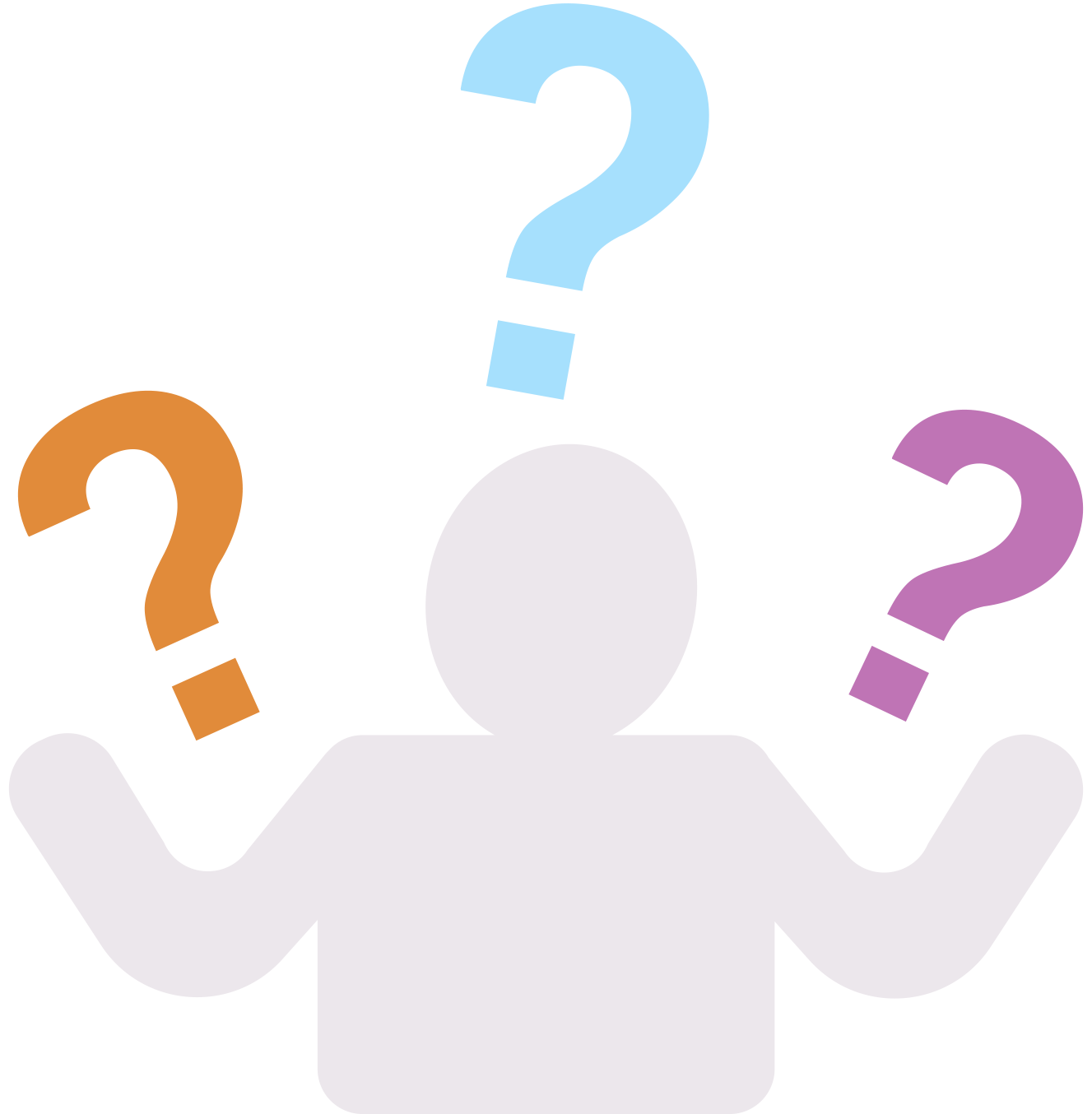 What? So What? Now What?
What? Think about what you learned today.
So What? Discuss with a partner why youthink you explored the tools from TestNav.
Now What? Share what tools you think you might use(or what tools you might avoid using) on the real ACT.
[Speaker Notes: K20 Center. (n.d.). What? So What? Now What?. Strategies. https://learn.k20center.ou.edu/strategy/95]
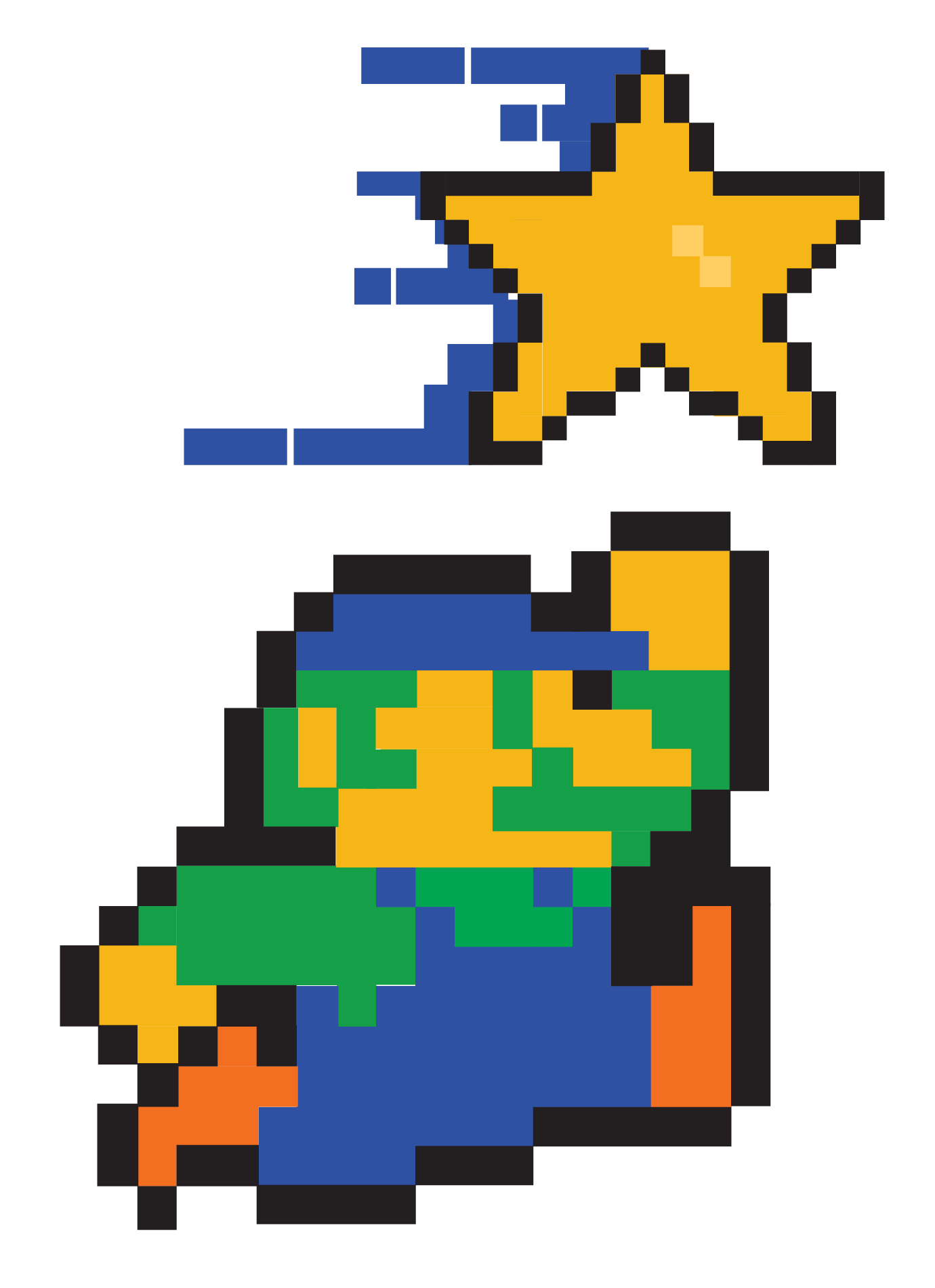 You Powered Up!
Side Quest: In English class, choose a paragraph from any reading and identify the purpose of each sentence: topic sentence, claim, evidence, reasoning, and transitions.

Sneak Peek: Next time we will be taking an online Practice Test!